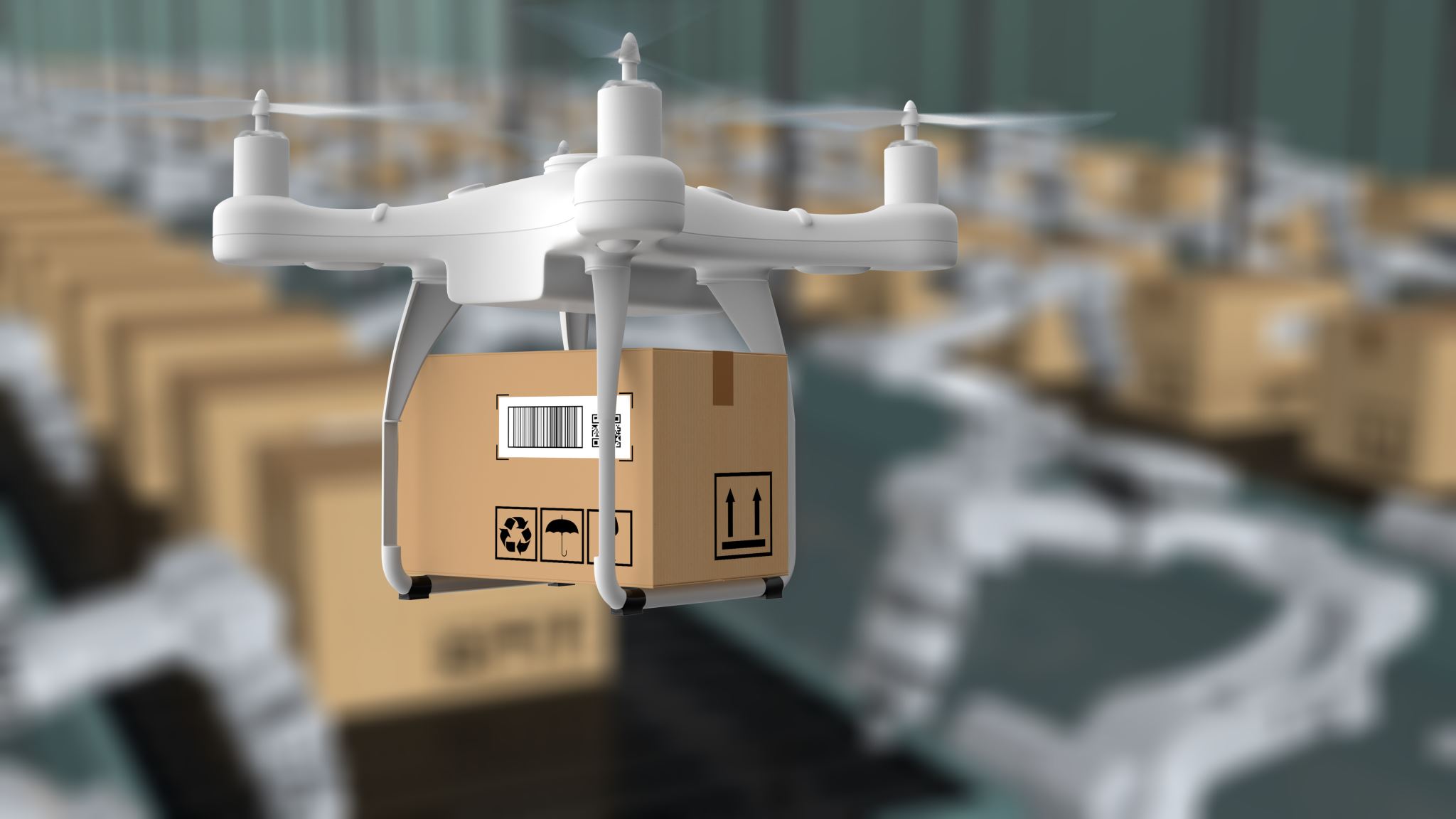 AOSP Apps/Packages Investigations
Android Open-Source Project
[Speaker Notes: https://digitalcorpora.s3.amazonaws.com/corpora/mobile/android_10/Non-Cellebrite%20Extraction/Pixel%203.zip]
Overview
What is AOSP Application?
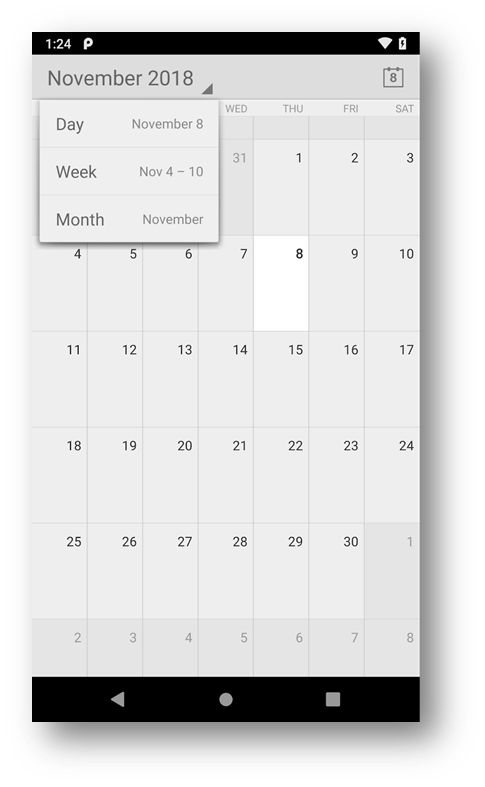 Android Open-Source Project Apps
Original purpose many years ago
to provide a usable set of applications for someone building an Android device from AOSP
to serve as a demonstration for the nascent Android app developer community, showcasing how they should build some of these applications
to provide functionality to other Android applications that would interact with them through the standard Android APIs
to serve showcase richer set of features demonstrating the power of Android
Package pattern: com.android.calendar
[Speaker Notes: https://android-developers.googleblog.com/2019/03/aosp-application-updates.html]
Show all AOSP Apps/Packages: com.andriod.*
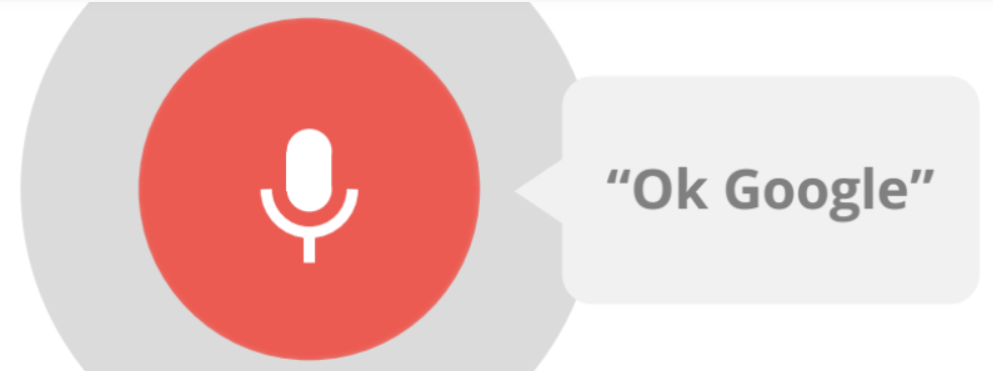 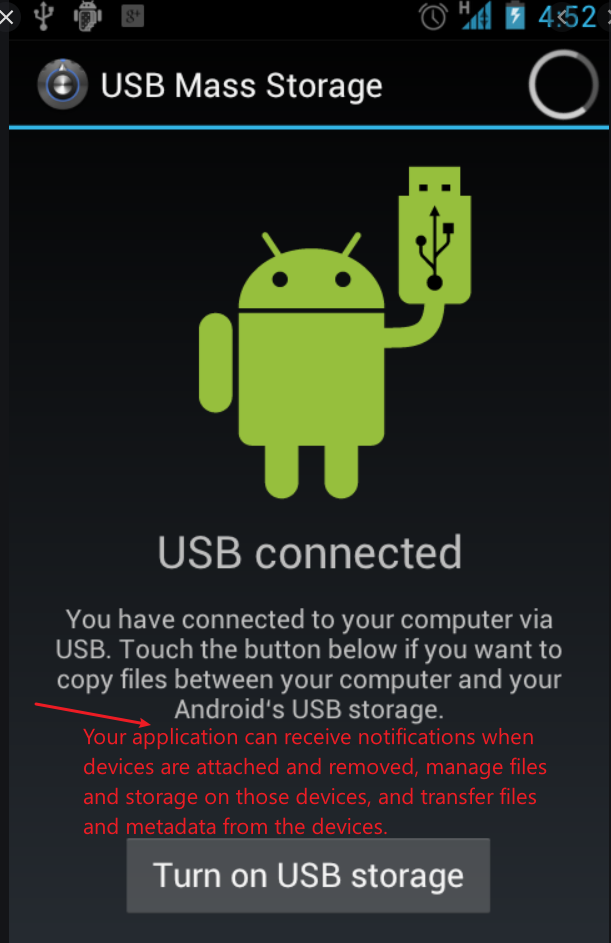 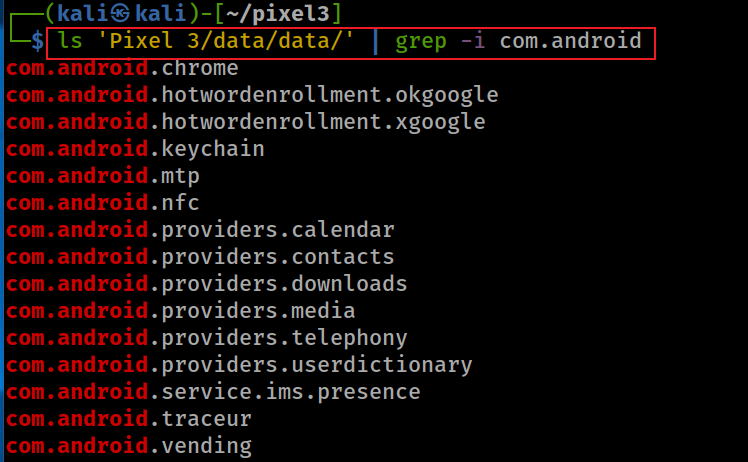 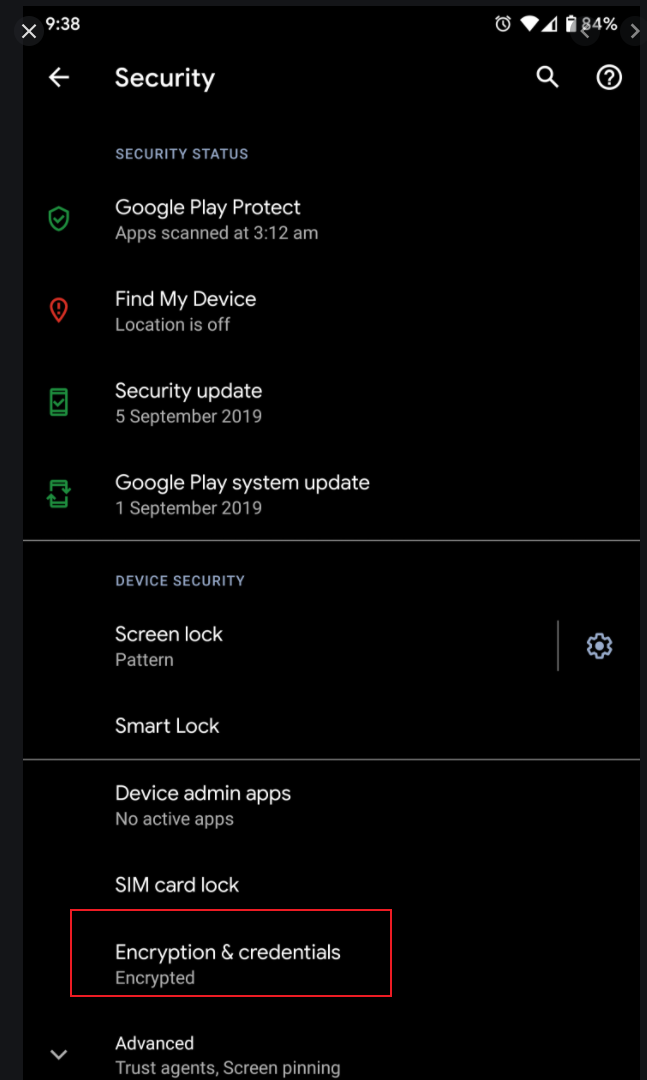 you have an email app and a browser app which talk to the same backend server with the same set of credentials.
contains data related to phone operation, specifically SMS and MMS messages, access to the APN list, including the MMSC to use, and the service state.
delivering IP multimedia services (text, video..)
Recording device activity over a short period of time is known as system tracing (research project?)
contains data related to phone operation, specifically SMS and MMS messages, access to the APN list, including the MMSC to use, and the service state.
[Speaker Notes: ls 'Pixel 3/data/data/' | grep -i com.android 
https://developer.android.com/reference/android/provider/UserDictionary
https://developer.android.com/reference/android/mtp/package-summary
https://developer.android.com/topic/performance/tracing

com.android.chrome
com.android.hotwordenrollment.okgoogle
com.android.hotwordenrollment.xgoogle
com.android.keychain
com.android.mtp
com.android.nfc
com.android.providers.calendar
com.android.providers.contacts
com.android.providers.downloads
com.android.providers.media
com.android.providers.telephony
com.android.providers.userdictionary
com.android.service.ims.presence
com.android.traceur
com.android.vending]
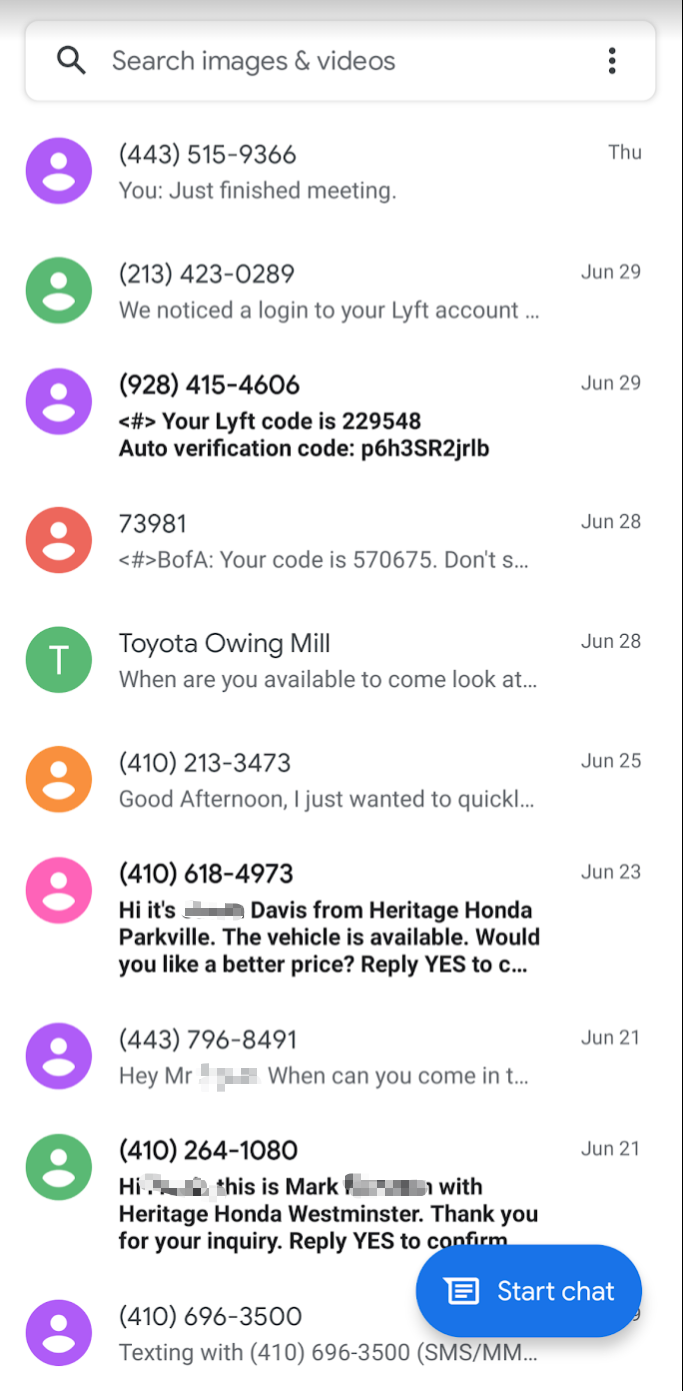 Investigating AOSP Packages/Services
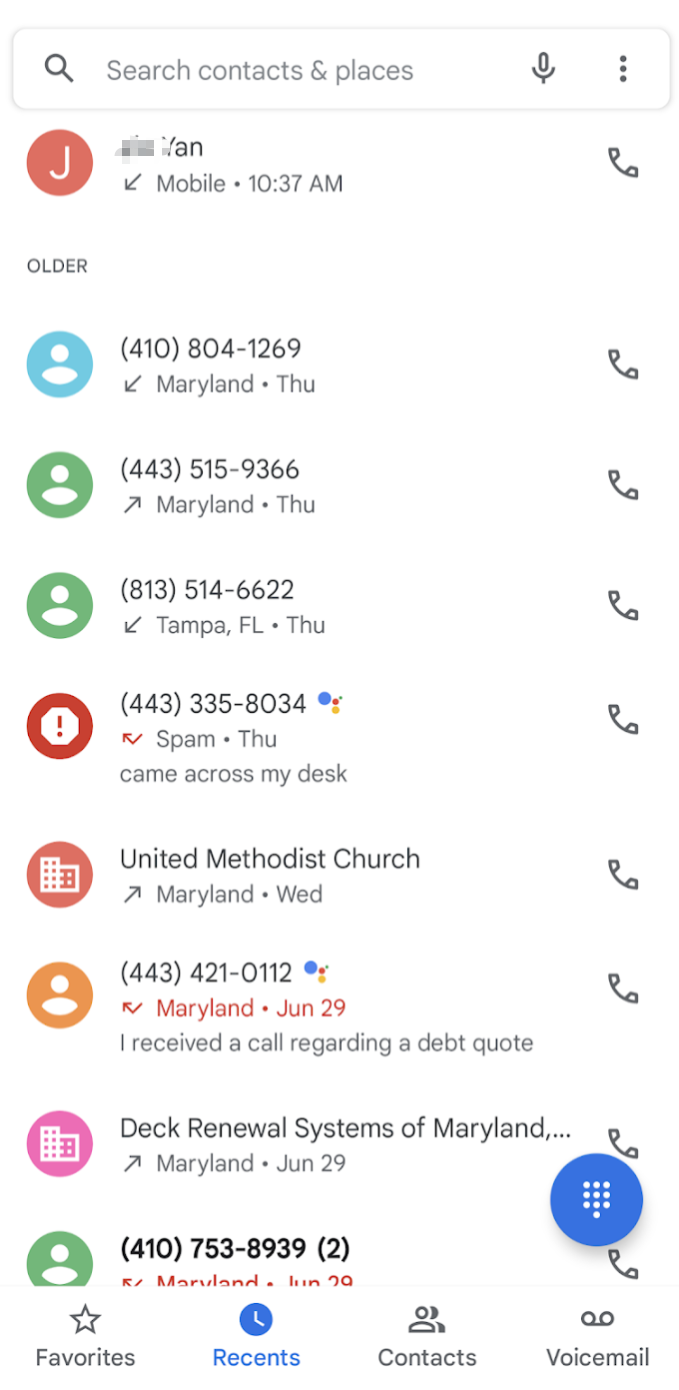 Investigating messaging service
com.android.providers.telephony
Investigating contacts management service
com.android.providers.contacts
Investigating calendar service
com.android.providers.calendar
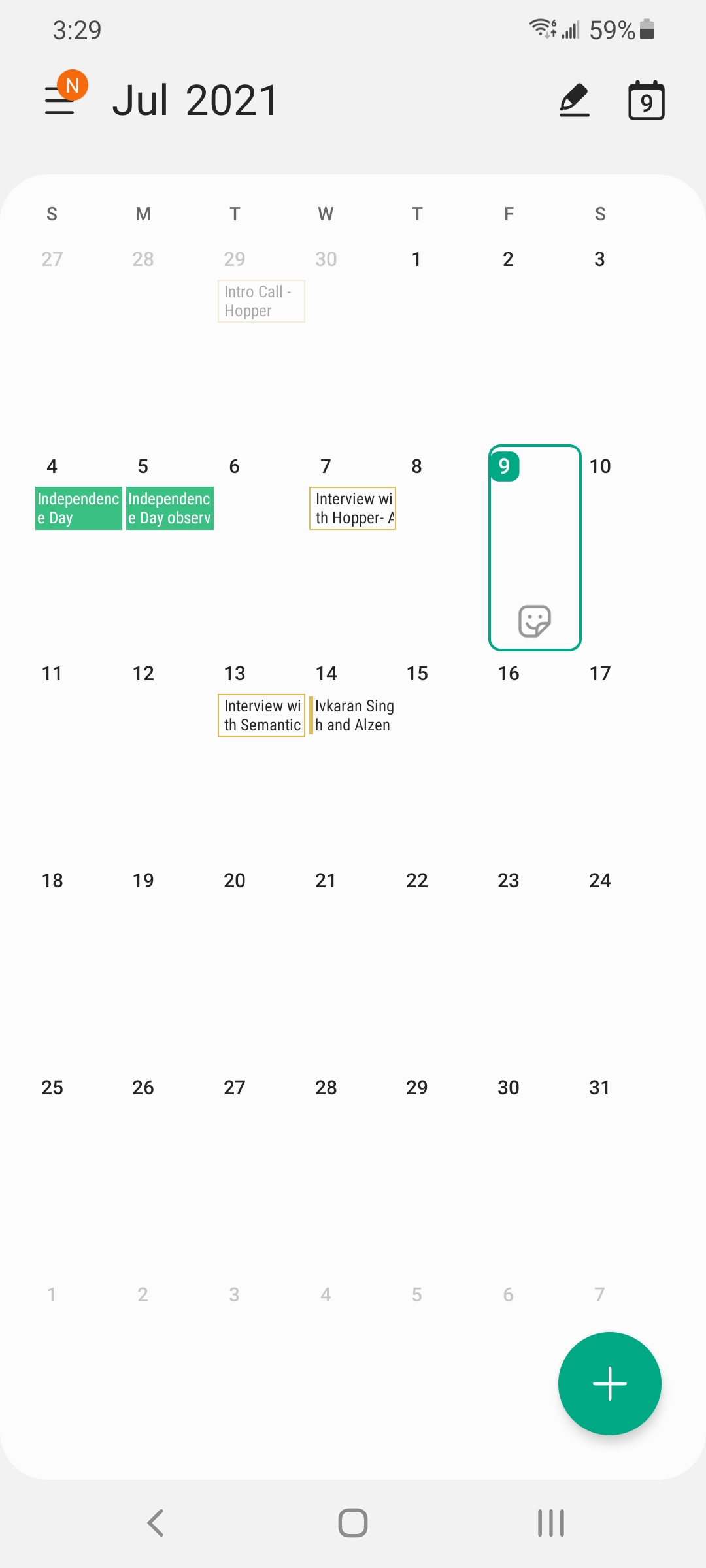 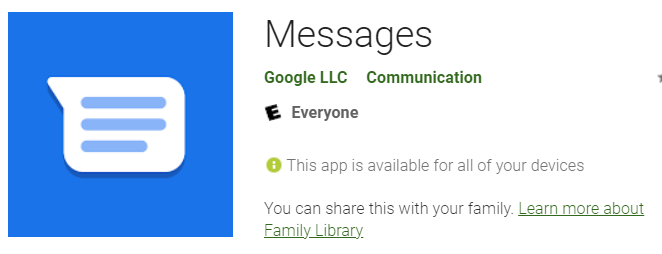 Investigating Messaging Services
SMS/MMS
What are message services?
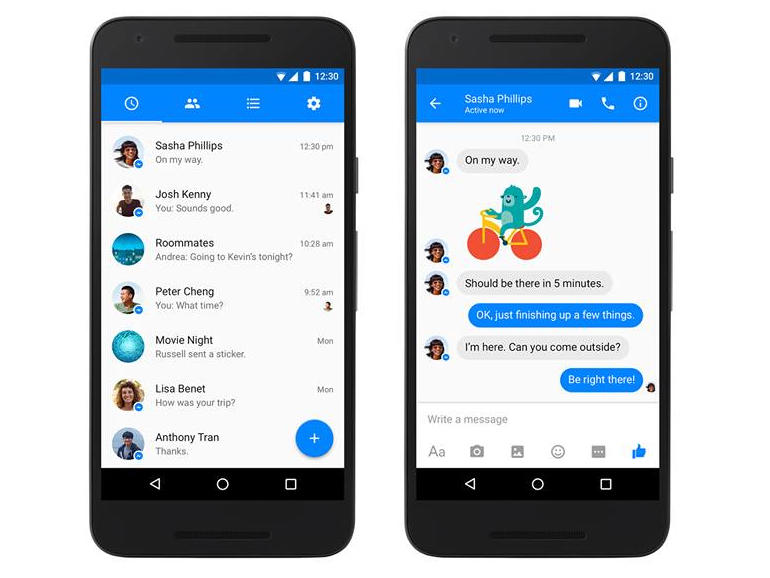 SMS (short message service)
a text messaging service component of most telephone, Internet, and mobile device systems
MMS (Multimedia Message Service) 
send multimedia content—pictures, video, and audio—in addition to text
https://www.zdnet.com/article/facebook-messenger-on-android-gets-a-google-inspired-facelift/
How Messages are sent/received
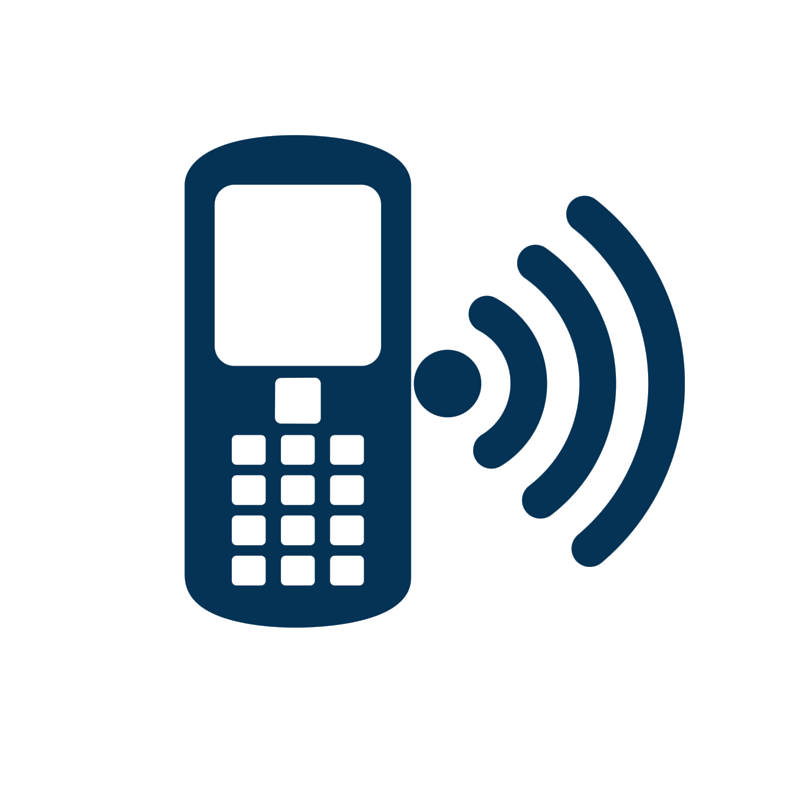 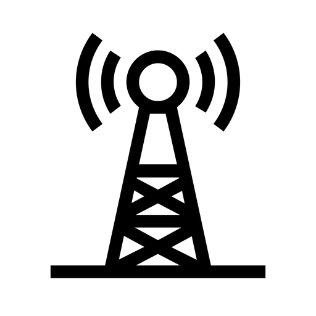 SMS Service Center Number 9811236789
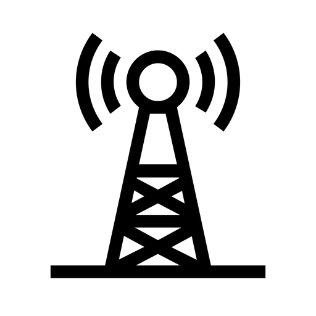 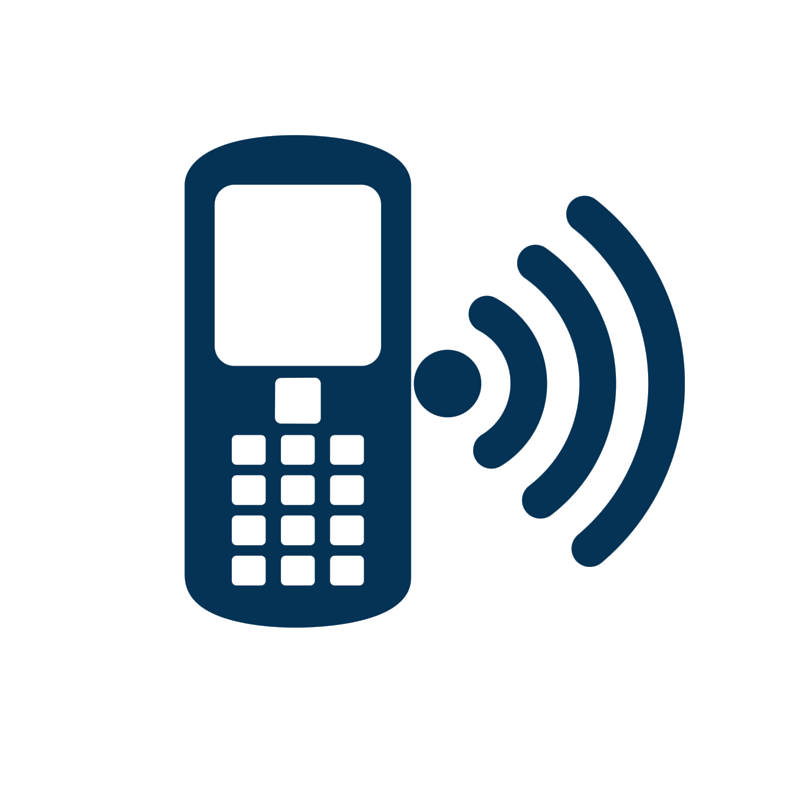 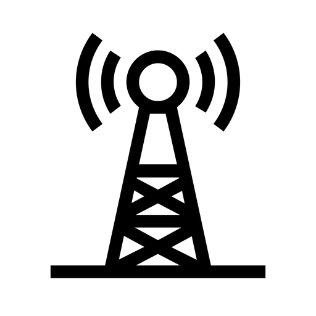 SMS Service Center Number 9811236789
SMS Service Center (SMSC) Number often is associated with your carrier
SMS/MMS service implementation
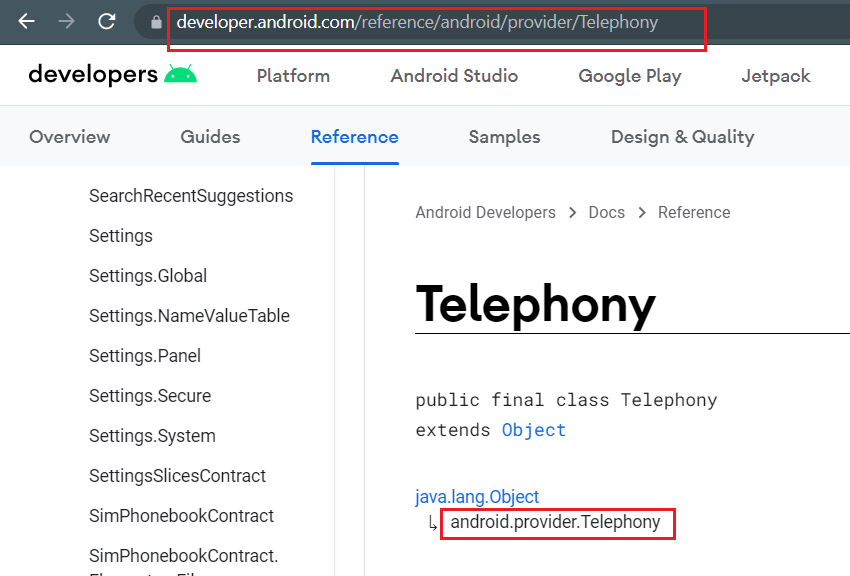 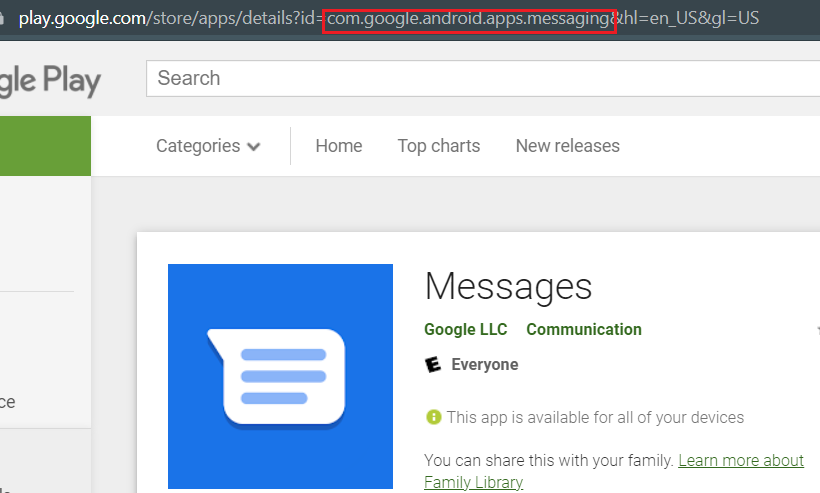 Can be used by other 3rd applications
[Speaker Notes: https://developer.android.com/reference/android/provider/Telephony
https://android.googlesource.com/platform/frameworks/base/+/refs/heads/master/core/java/android/provider/Telephony.java]
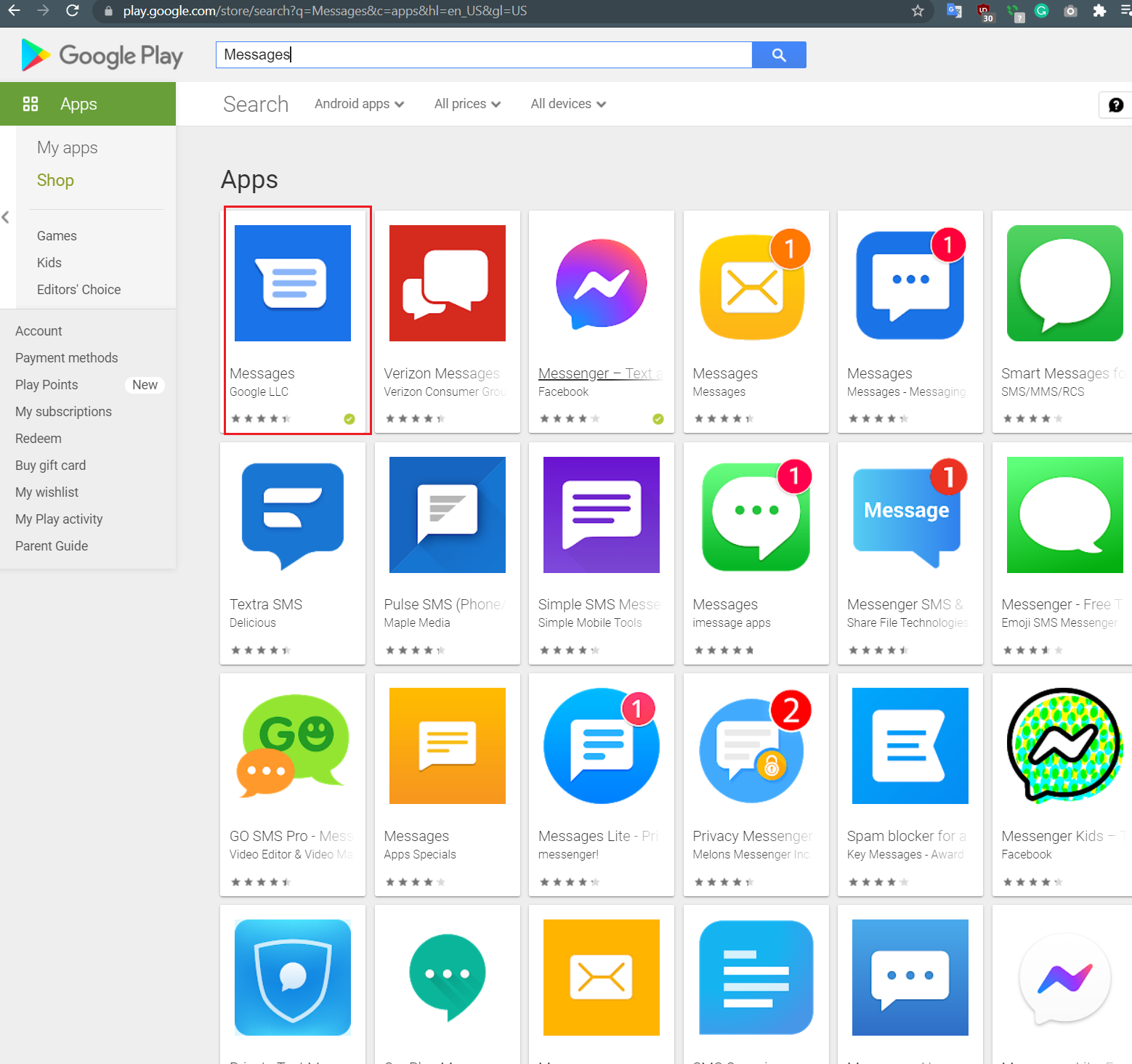 SMS/MMS services can be used by other apps
Find and Change default Message Apps
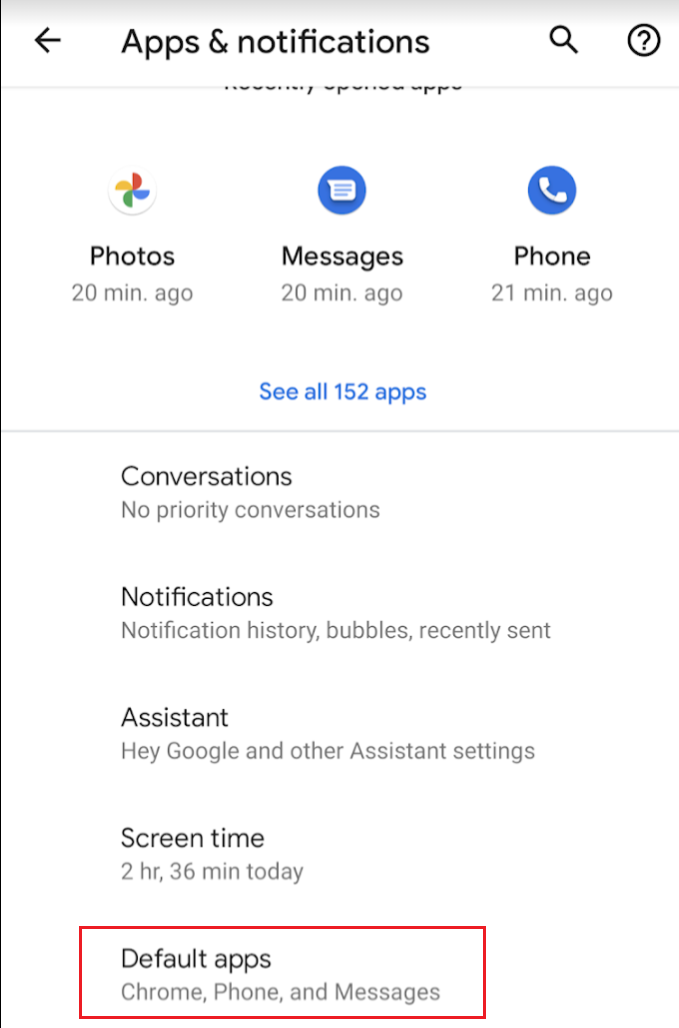 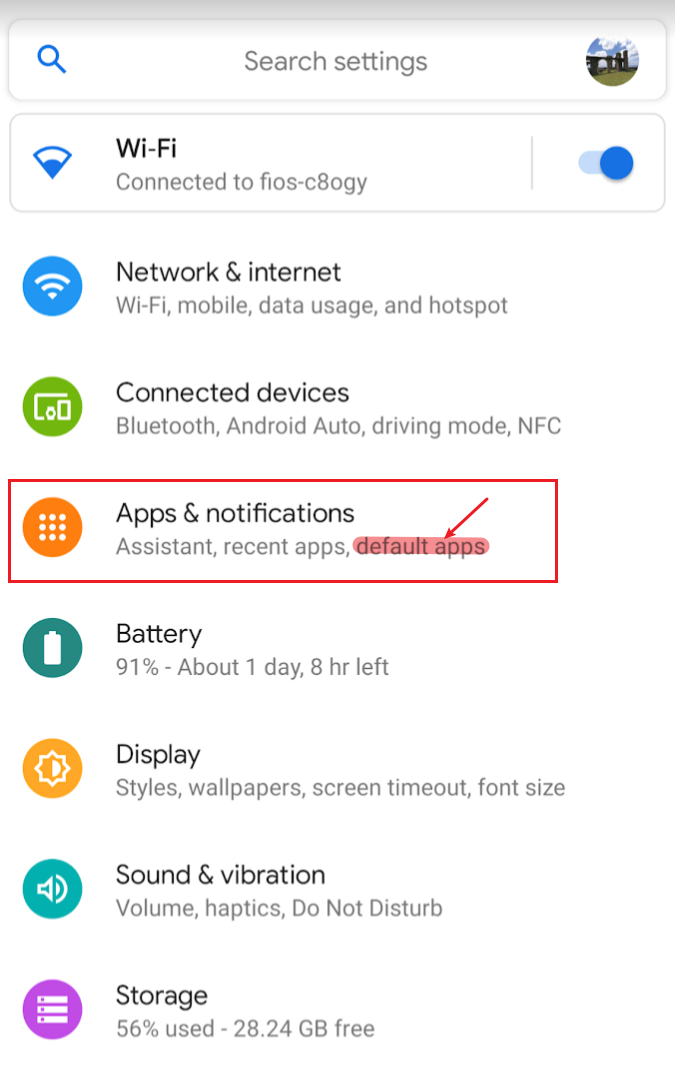 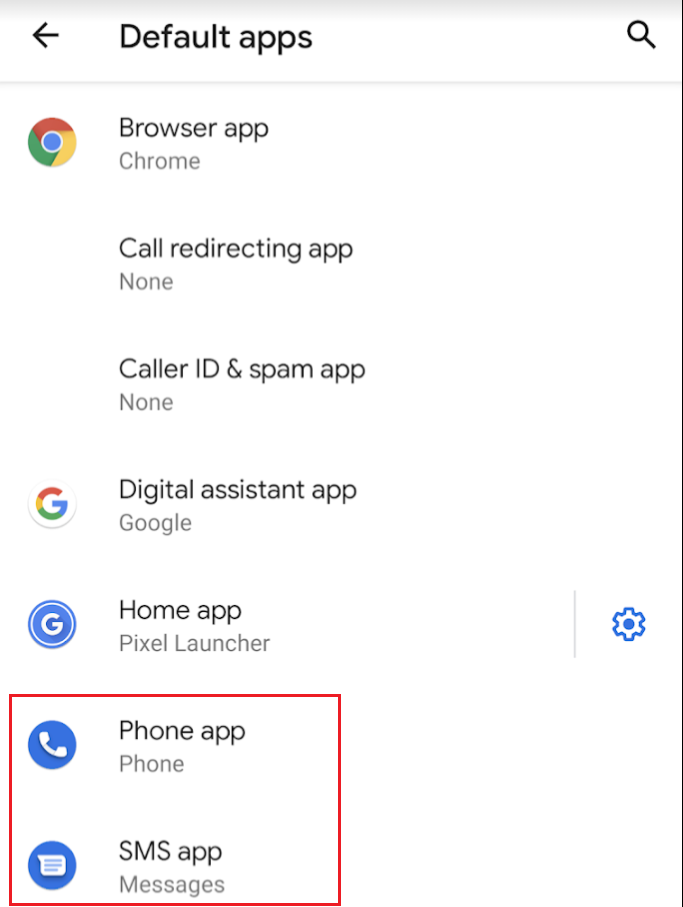 Why it's important to investigate Message Apps?
A Message Investigation Scenario
Strategies to find the message evidence
Step 1: Find potential locations of evidence
Find the location of Java package
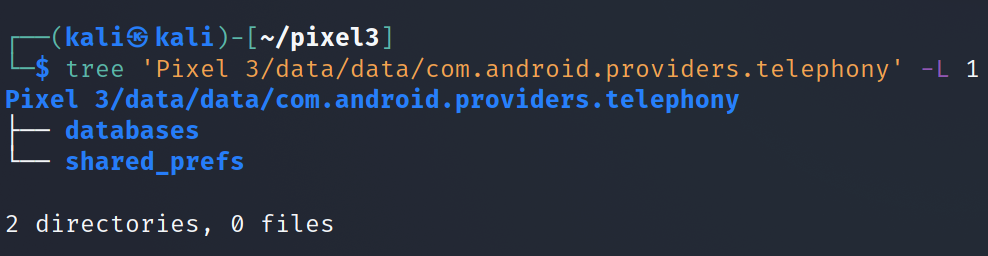 -L: Level
[Speaker Notes: Cmd: tree 'Pixel 3/data/data/com.android.providers.telephony' -L 1]
Step 2: Find the message database
Find the database location
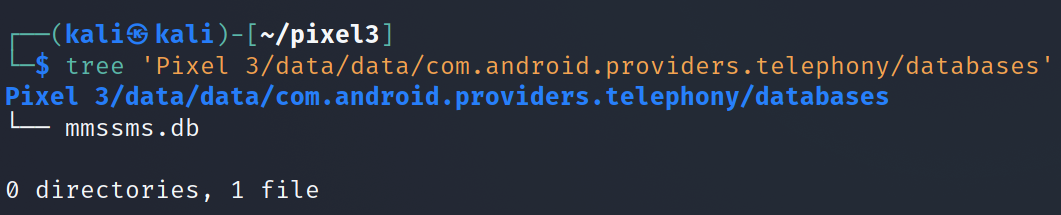 [Speaker Notes: Cmd: tree 'Pixel 3/data/data/com.android.providers.telephony/databases']
Step 3: Examine database
Show all tables in the database
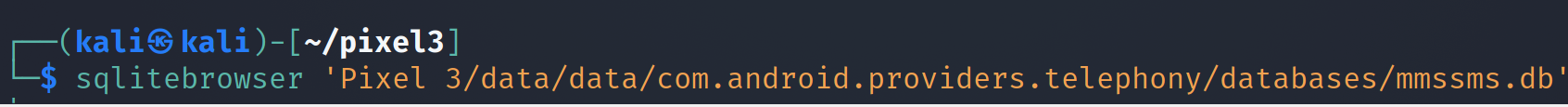 sms: message log
Only system, phone or the default message app can have full access of sms data 
sms_restricted: 
Only contains sent or received messages.
threads
Group all messages based on incoming phone numbers and time period?
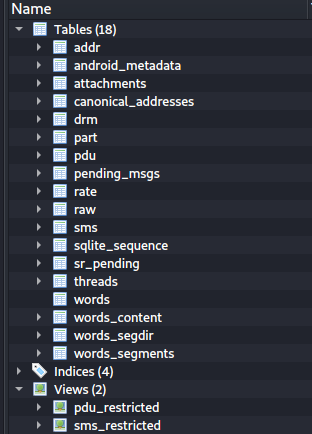 [Speaker Notes: Cmd: sqlitebrowser 'Pixel 3/data/data/com.android.providers.telephony/databases/mmssms.db’
https://android.googlesource.com/platform/packages/providers/TelephonyProvider/+/refs/heads/master/src/com/android/providers/telephony/SmsProvider.java
https://titanwolf.org/Network/Articles/Article?AID=297a97cf-1b71-4167-a5b3-5f3616e170db#gsc.tab=0]
Exam sms table structure
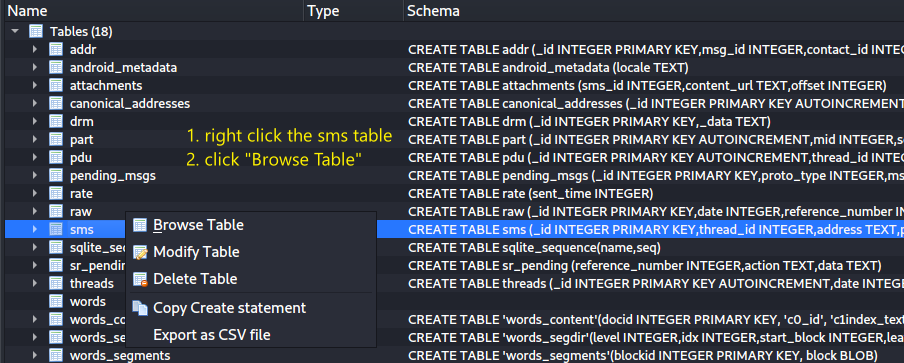 Step 4: Find clues to answer the question
corresponds to thread table (come from the same phone #)
indicates the specific SMS content
Read flag: 
0 : not been read
1: has been read
SMS center (SMSC) handles the SMS operations of a wireless network
phone # of the entity who sent the message
time the message was received/sent
App that created the sms
Click to add text
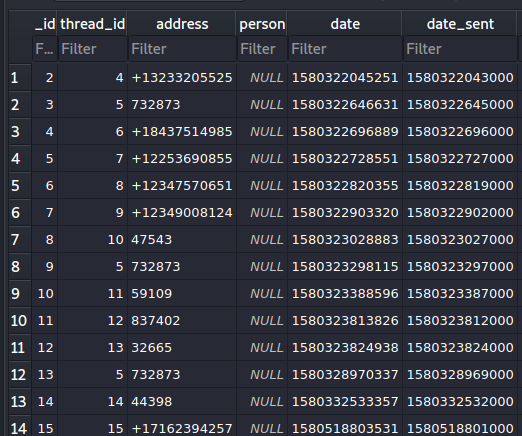 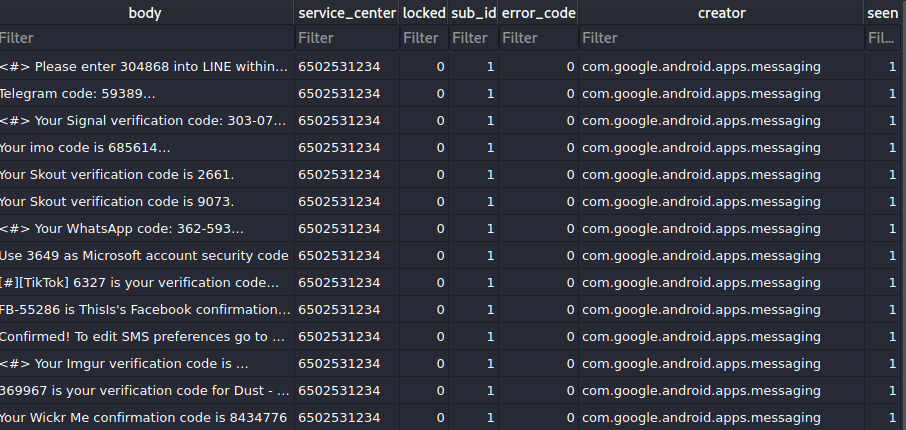 Which message was received on Jan 29, 2020 around 6:20 pm?
https://www.epochconverter.com/
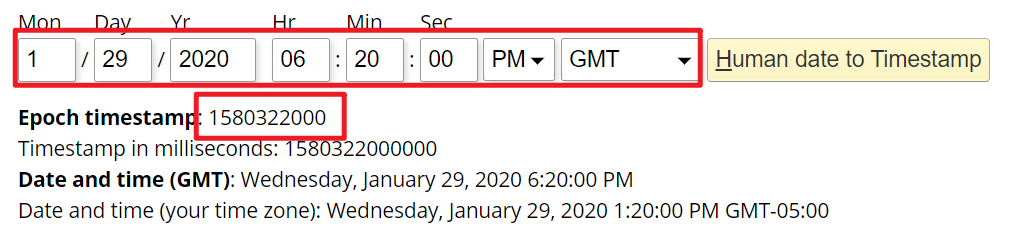 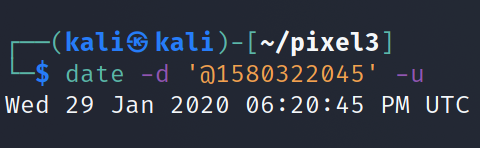 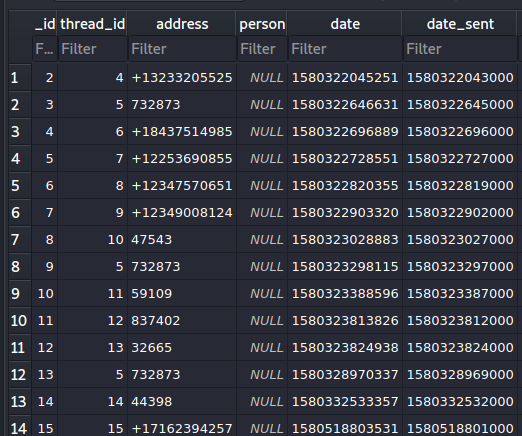 Who sent the message?
What table describes conversation?
number of messages
conversation ID
messages read flag
0: unread
1: has read
stores only the content of a short message or multimedia message
conversation start date
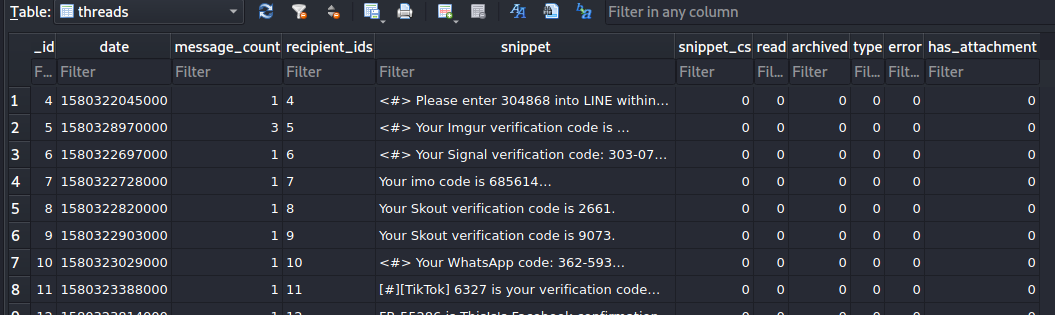 Snippet (optional)
[Speaker Notes: https://titanwolf.org/Network/Articles/Article?AID=297a97cf-1b71-4167-a5b3-5f3616e170db#gsc.tab=0]
Where to find sender’s phone number?
duplicated info in sms table?
Exam canonical_addresses table
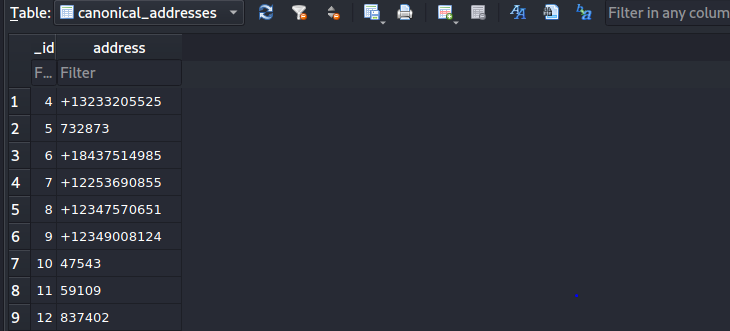 thread/phone ID
phone number
Which table contains MMS information ?
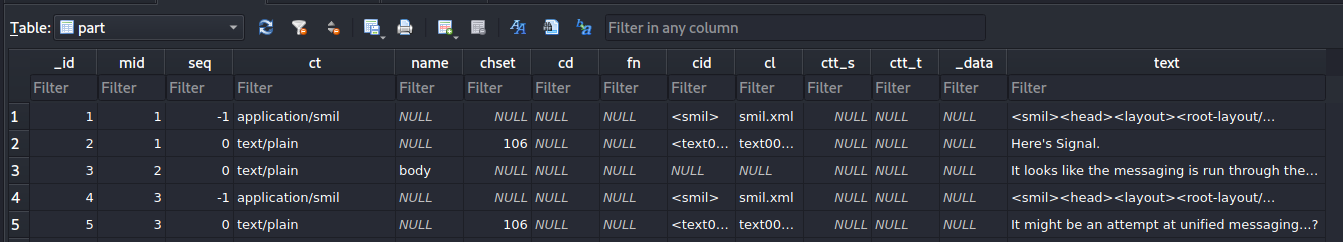 Solutions
To summarize
To summarize